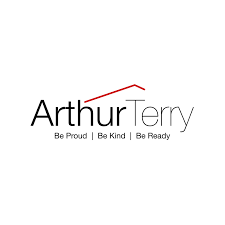 At a glance guide to A-Level Maths